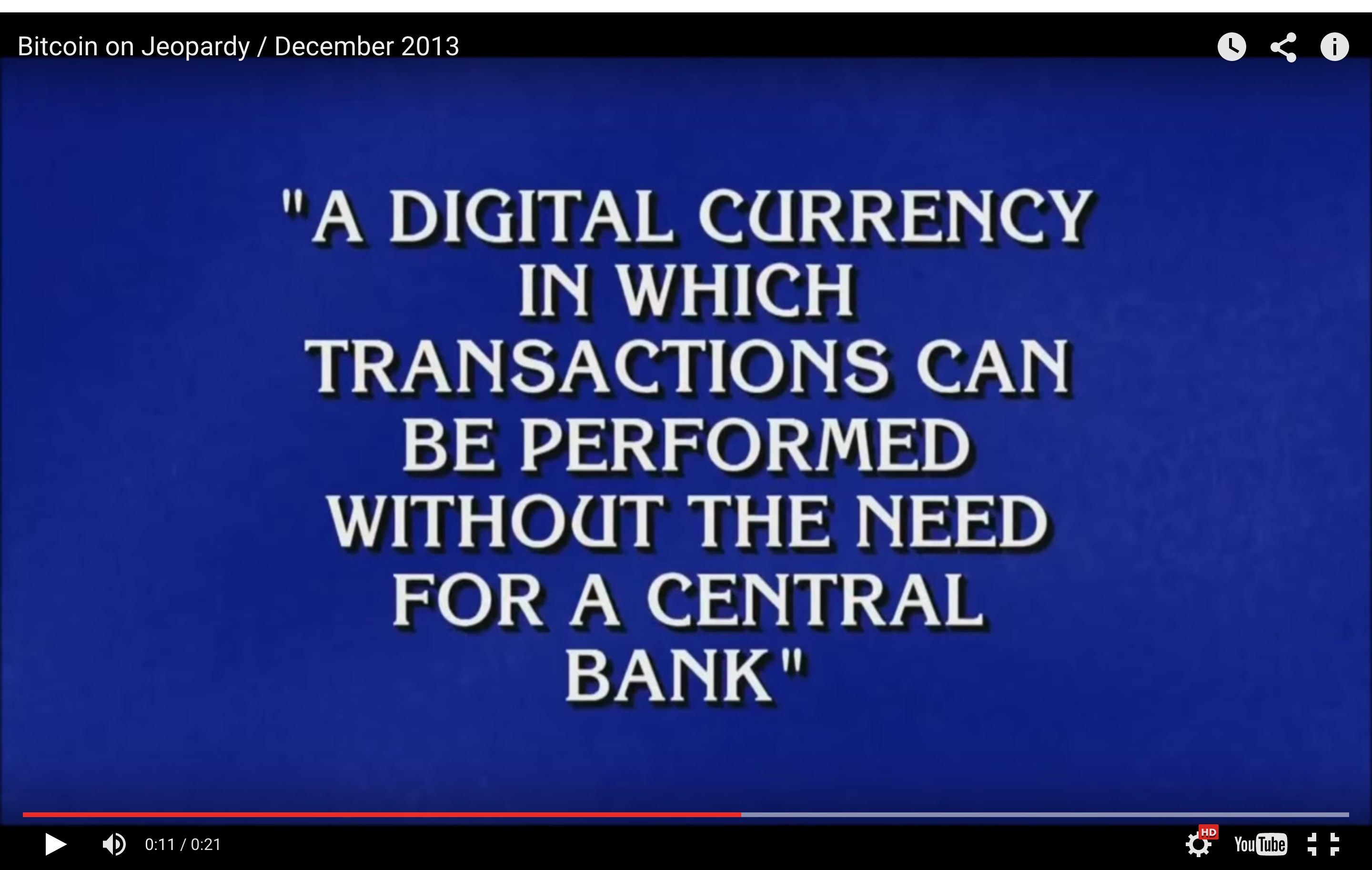 Class 26:
Cryptocurrency Jeopardy
Cryptocurrency Cabal
cs4501 Fall 2015
David Evans and Samee Zahur
University of Virginia
Discretionary Final Exam
Everyone should have received an email from me with guidance
If it included a tentative final exam time, you need to confirm this.
Final exam: (scheduled for 20 minutes)
Explain bitcoin to a [VC, congress critter, CS major]
Answer a few substantive questions (not like the mostly “trivia” jeopardy questions today)
1
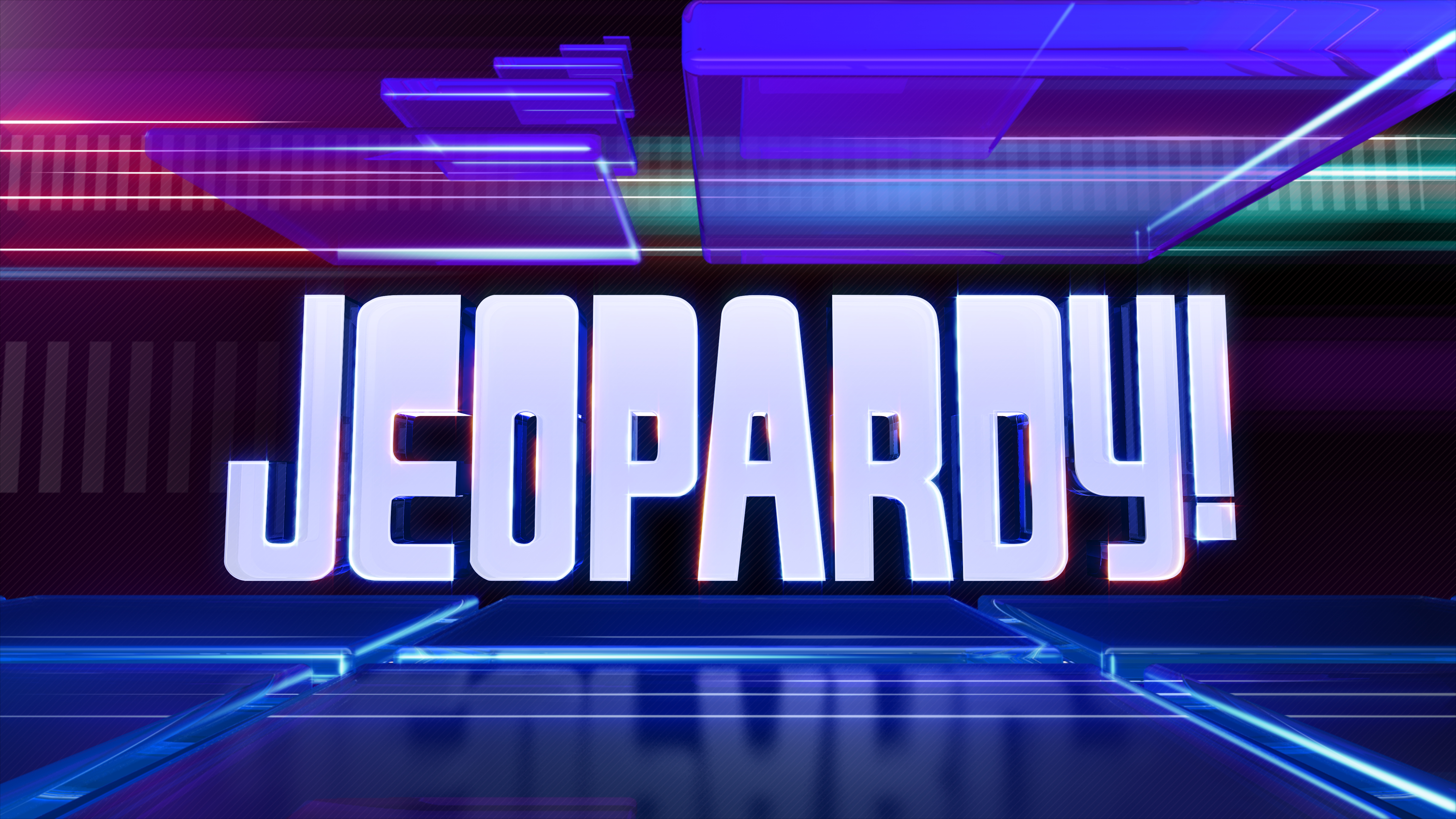 2
Teams
500 point bonus: How were teams formed? 
(Hint: based on answers to one of the registration questions)
3
Team Semicolon
Team Monty
Team Other
Ruby, JavaScript, None,
Haskell, Rust, Go
Python
C/C++/C#/Java
4
CRYPTO CURVES
RANDOM
ALTCOINS
MOSTLY ABOUT SATOSHI
HASHING
UNLOCKING SCRIPTS
100 nBTC
100 nBTC
100 nBTC
100 nBTC
100 nBTC
100 nBTC
200 nBTC
200 nBTC
200 nBTC
200 nBTC
200 nBTC
200 nBTC
300 nBTC
300 nBTC
300 nBTC
300 nBTC
300 nBTC
300 nBTC
400 nBTC
400 nBTC
400 nBTC
400 nBTC
400 nBTC
400 nBTC
Final Jeopardy
5
6
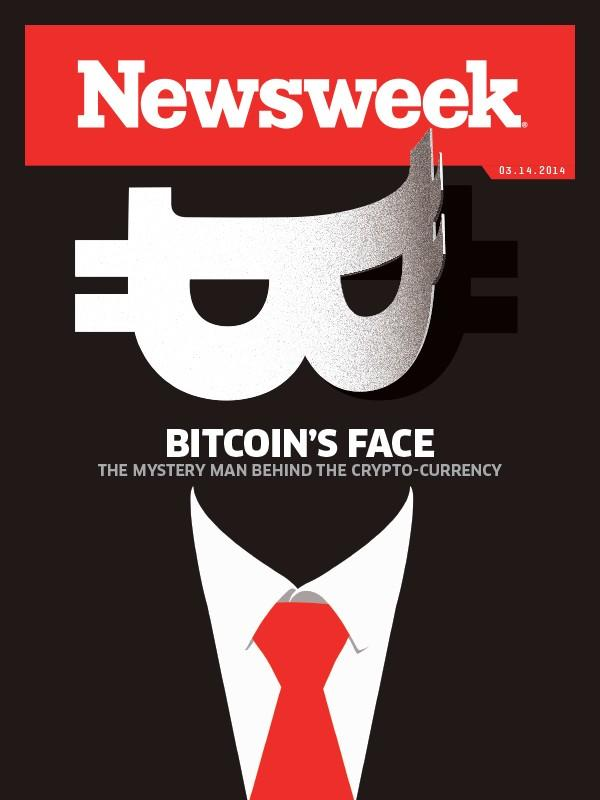 According to Newsweek, this is Satoshi Nakamoto’s real name
7
Return
8
First public announcement of bitcoin was on:
July 4, 2008
Halloween, 2008
Christmas, 2008
Jan 1, 2009
None of These
9
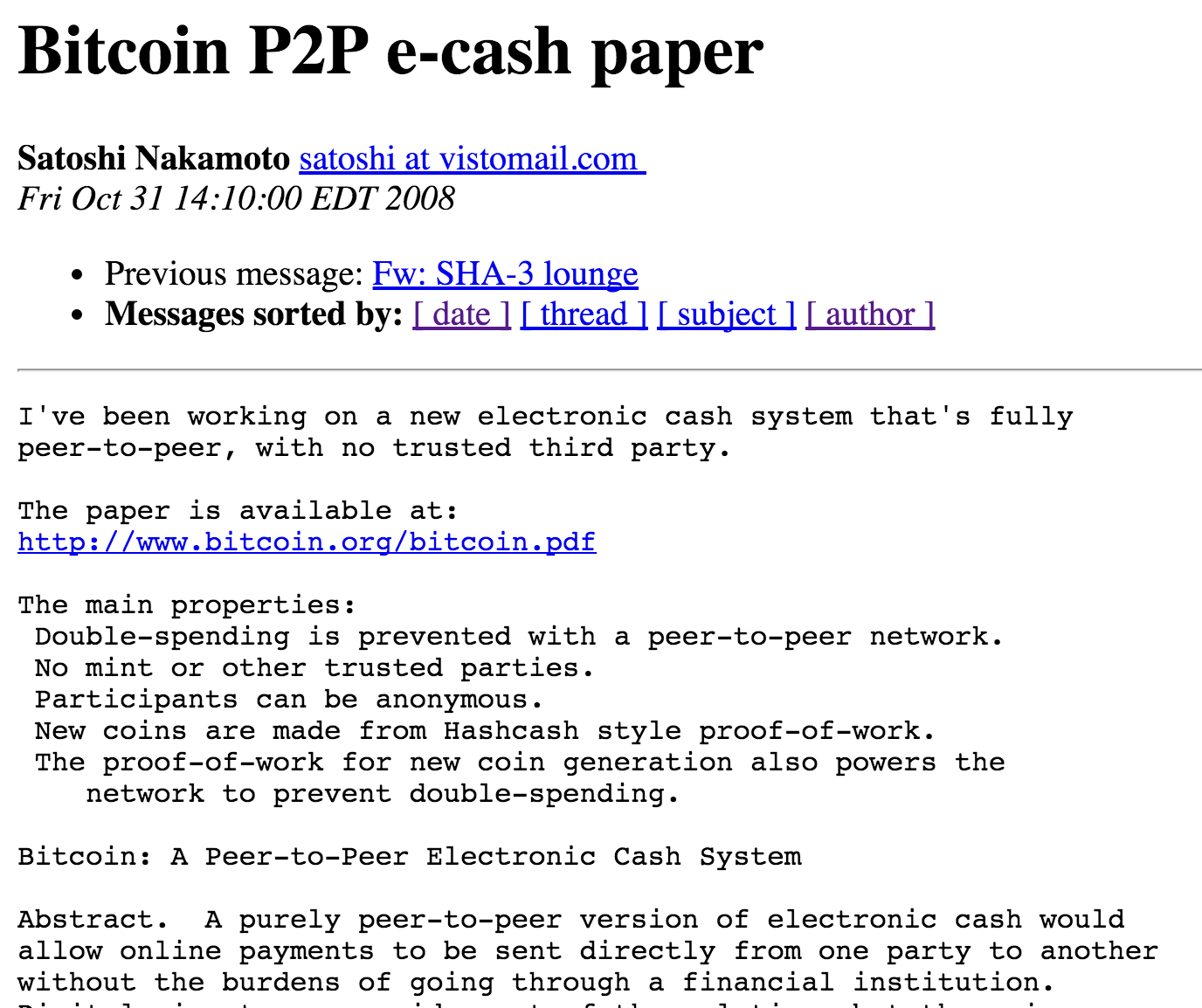 10
Return
11
Satoshi 300
This is what it means for a transaction to have two confirmations.
12
13
Return
14
Satoshi 400
Best Answer Question
15
Order these by value from least to most valuable:
1B Satoshis
1 nano-Apple
1 Gallon of Oil (Light Crude)
1 Kilogram of Gold
1 TJoule (in Virginia)
16
[Speaker Notes: 100M Satoshis = 1 BTC ~ $375 
1B Satoshis = 10 BTC ~ $3750

1 nApple = Apple’s market cap = $658B = $658

Oil: $42/barrel = 42 gallons = $1
1 gallon ~ 6.8 pounds 

Gold = $1052/troy ounce, 1 kg = 32.15 troy ounces ~ $32,000

1 kw hour = 0.07
1 Joule = 1 w per second
1 kw hour = 1000 J * 3600s = 3.6MJ
1 MJ = 0.07/3.6 = ~ 0.02
T = M*M = 0.02 M = ~$20K.
1 Tjoule = $19444.

E
D
A
B
C]
D: Gold = $1052/troy ounce, 1 kg = 32.15 troy ounces ~ $32,000
E: 1 TJ ~ $20,000
A: 100M Satoshis = 1 BTC, 1B Satoshis = 10 BTC ~ $3750
B: 1 nApple = Apple’s market cap = $658B = $658
C: Oil: $42/barrel = 42 gallons = $1
1 kw hour = $0.07
1 Joule = 1 w per second
1 kw hour = 1000 J * 3600s = 3.6MJ
TJ = M*MJ = M * $0.07/3.6 M = ~$20K
Bonus: How much would it cost to buy 1TJ of oil?
17
D: Gold = $1052/troy ounce, 1 kg = 32.15 troy ounces ~ $32,000
E: 1 TJ ~ $20,000
A: 100M Satoshis = 1 BTC, 1B Satoshis = 10 BTC ~ $3750
B: 1 nApple = Apple’s market cap = $658B = $658
C: Oil: $42/barrel = 42 gallons = $1
1 gallon of oil ~ 130MJ of energy
$1 * 1T/130M = $7500
Recall our estimate that bitcoin network uses ~200 MJ/s (or 120 GJ/block)
18
Return
19
Hashing 100
A function H has this property if given y it is hard to find an x such that 
H(x) = y
20
Return
21
Hashing 200
The number of SHA-256 hash computations expected to find an x such that 
SHA-256(SHA-256(x)) = 0
22
23
Return
24
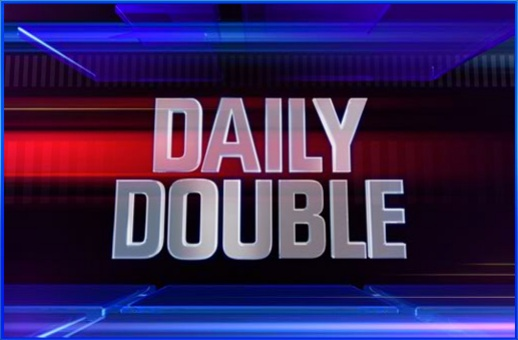 Hashing 300
Topic: Merkle Trees
25
Hashing 300
Number of hashes needed to verify a transaction in Block #385972
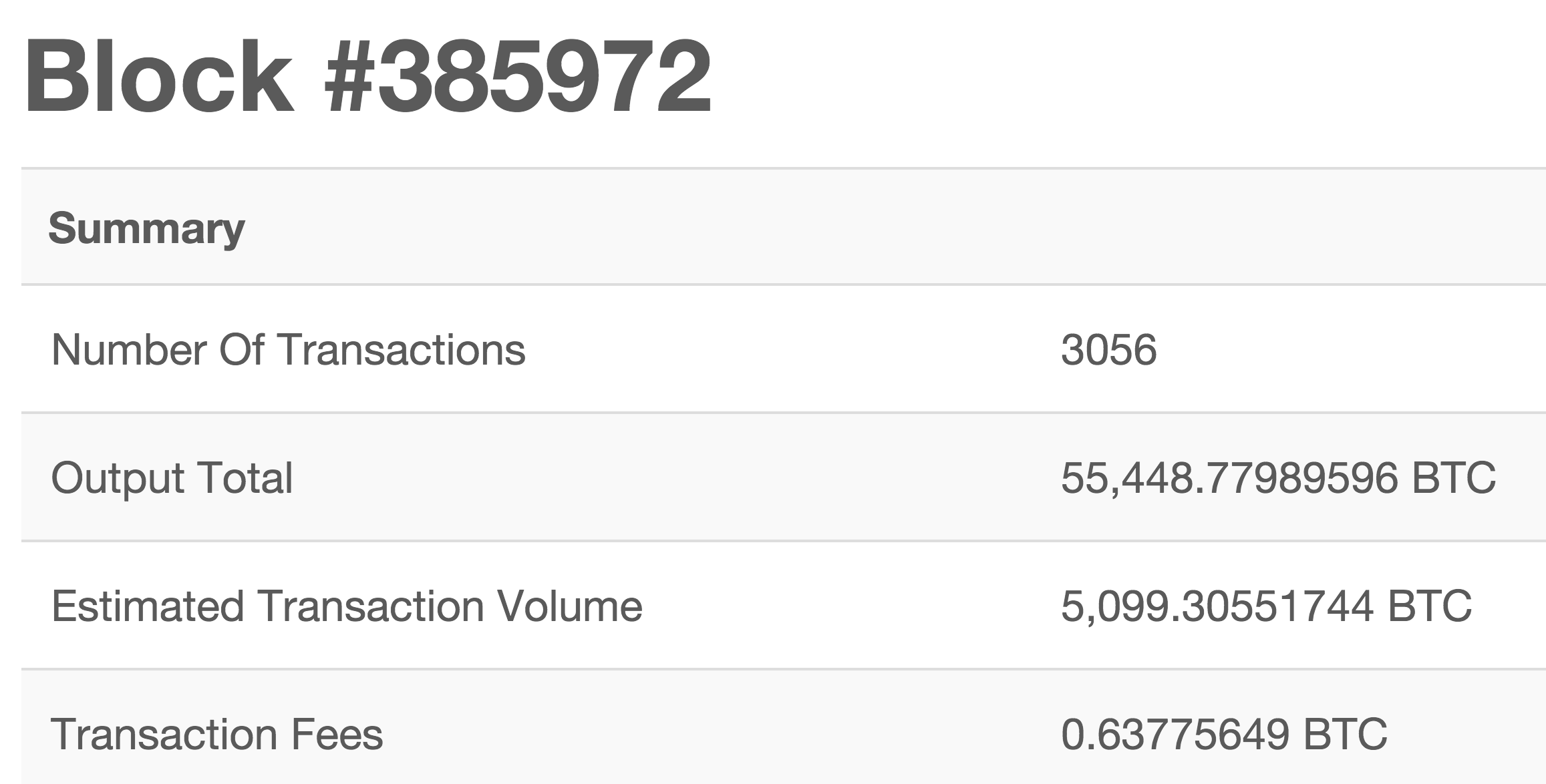 Assume you already have the block header
and the transaction you want to verify.
26
27
Return
28
Hashing 400
All the places where cryptographic hash functions are used in bitcoin.
All teams answer: best answer(s) win.
29
Hashing in Bitcoin
Producing the public bitcoin address by hashing the public key.
Producing a transaction digest for use as the input in signing a transaction.
Producing the Merkle tree root for authenticating the transactions in a block (using hashes all the way up the tree).
Producing the hash of the previous block to use in the block header.
Proof-of-work: double hash of the block (with nonces) to find a block that satisfies the difficulty needed in mining.
30
Return
31
Scripts 100
The output of this script:
OP_DATA 3
OP_DATA 2
OP_DATA 1
OP_DUP
OP_ADD
OP_EQUALVERIFY
32
Return
33
Scripts 200
A script that unlocks this one:
OP_DUPOP_HASH160OP_DATA20 adrOP_EQUALVERIFYOP_CHECKSIG
You may use pub_adr and priv_adr (the public and private keys corresponding to adr in your answer), and trans (the transaction digest for this transaction).
All correct answers win.
34
35
Return
36
Scripts 300
Opcode implemented by this code (from bitcoin core).
[Code on next slide – don’t need to name opcode, just explain operation.)
37
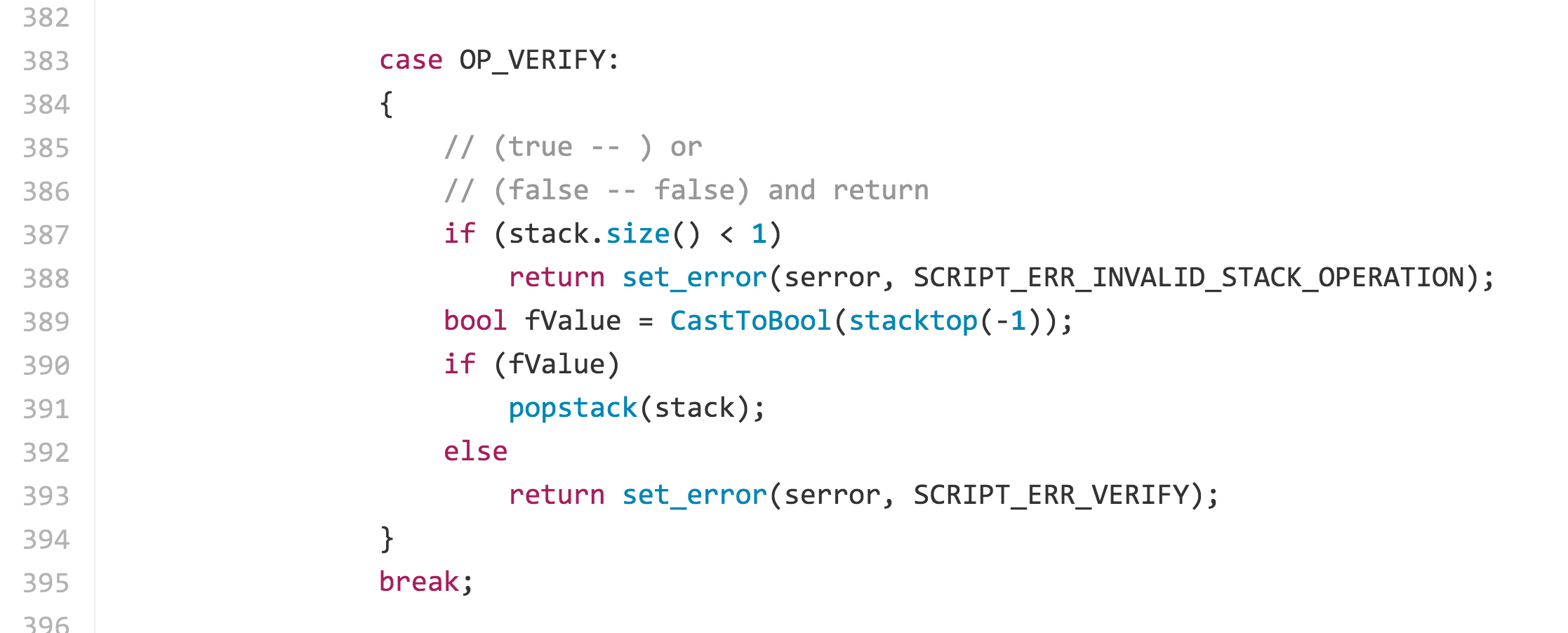 38
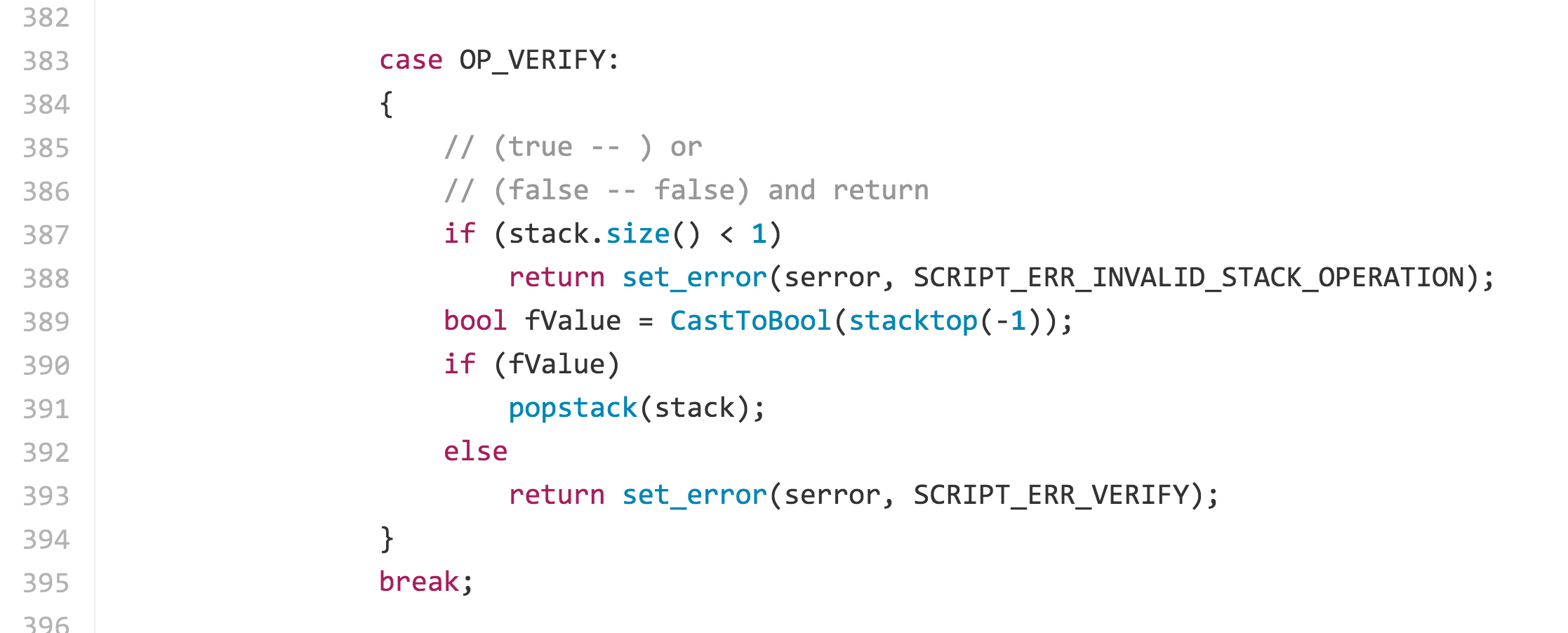 39
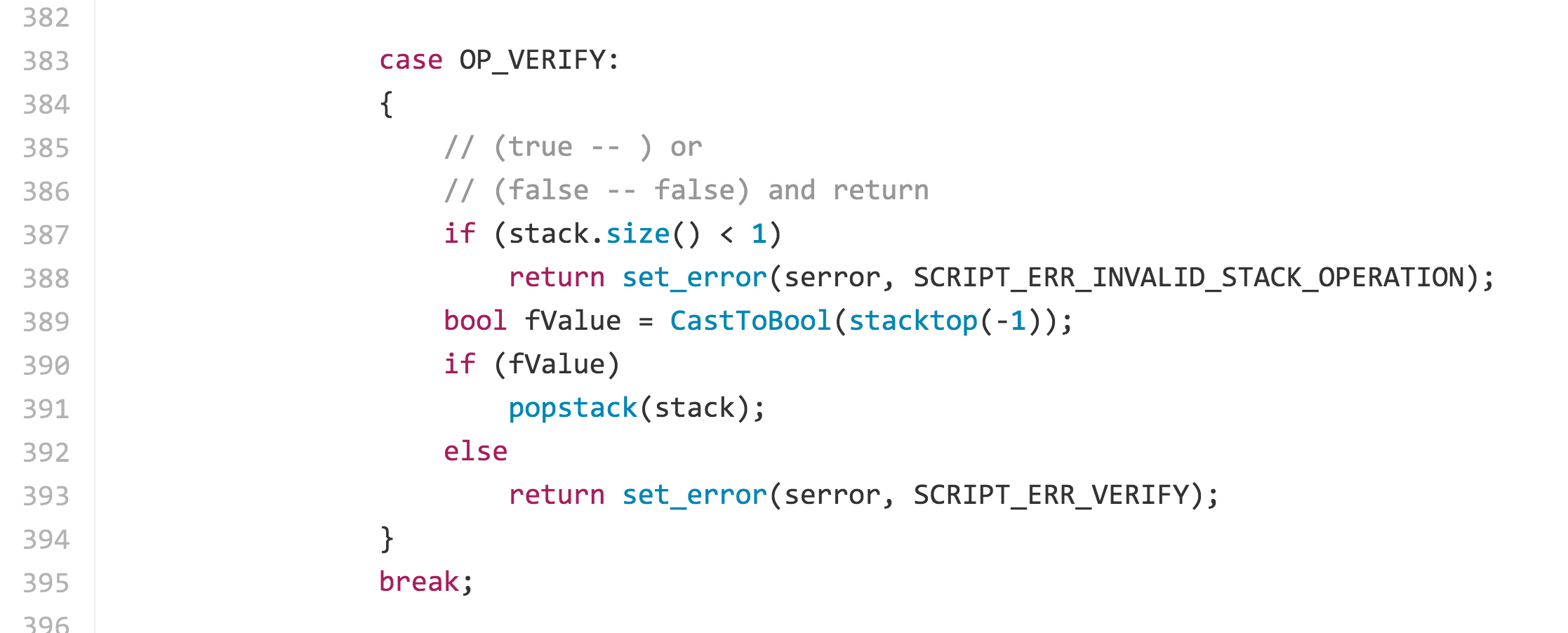 40
Return
41
Scripts 400
In Satoshi’s original script implementation, this script unlocks any value.
42
Scripts 400
In Satoshi’s original script implementation, this script unlocks any value.
case OP_RETURN: { pc = pend; } break;
43
44
Return
45
Crypto 100
What Bob should send to establish shared secret with Alice:
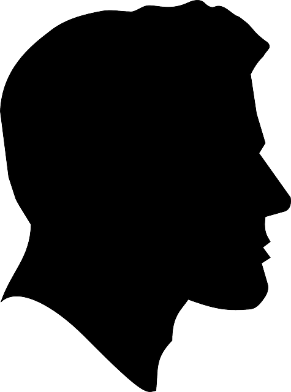 Picks secret b
Picks secret a
46
Crypto 100
What Bob should send to establish shared secret with Alice:
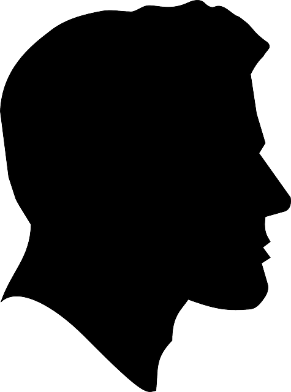 Picks secret b
Picks secret a
47
Return
48
Crypto 200
A proof that these graphs are or are not isomorphic.
Graphs on next slide – first team with (good) correct answer wins.
49
B
A
C
T
U
V
W
X
E
D
50
51
Return
52
Crypto 300
A group is a set of elements and an operator that satisfy these four properties.
All teams answer.
53
Closure: a * b is also a group element.
Associativity: for all a, b, c: (ab)c = a(bc).

Identity element: there exists an element e, such that for every element a: a * e = a = e * a

Inverse: for every element a, there exists an element b such that a * b = e = b * a.
54
Closure: a * b is also a group element.
Associativity: for all a, b, c: (ab)c = a(bc).

Identity element: there exists an element e, such that for every element a: a * e = a = e * a

Inverse: for every element a, there exists an element b such that a * b = e = b * a.
Bonus: to be useful for El-Gamal signatures, what other properties should it have?
55
Return
56
Crypto 400
Message Alice should send to the public ledger to transfer X to Bob.

Alice owns coin X and has public/private key pair (KUA, KRA); Bob has public/private key pair (KUB, KRB).
All teams must answer.
57
58
msg = “I, KUA (Alice), transfer coin X to KUB (Bob)”
Send to ledger the message signed by Alice: (msg, EKRA(msg))
59
Return
60
Random 100
This is a random sequence (choices on next slide).
[All teams may answer]
61
01011000011110110000111011101000000001110110000000111011011001011111001101111001000001110000001110111000000011101010010001010000010100001001110111011111111001100010110101000000100110011100011000001101010000111001011001101110101111110110000010010111011010000000110110110011101100100101101001110111110100010001100011011000110001001101001010001110101000010010101001010100110001011000010000000001100010110111111010010100101000110011010110011101011001111001000000101111
01011010011010110000111011101010001001110110001000111011011001011011001101101001001001110010001110111001000011101010010001010100010100001001110111011010111001100010110101010000100110011100011001001101010000111001011001101110101110110110100010010111011010010000110110110011101100100101101001110110110100010001100011011000110001001101001010001110101000010010101001010100110001011000010010001001100010110110111010010100101000110011010110011101011001101001000100101111
62
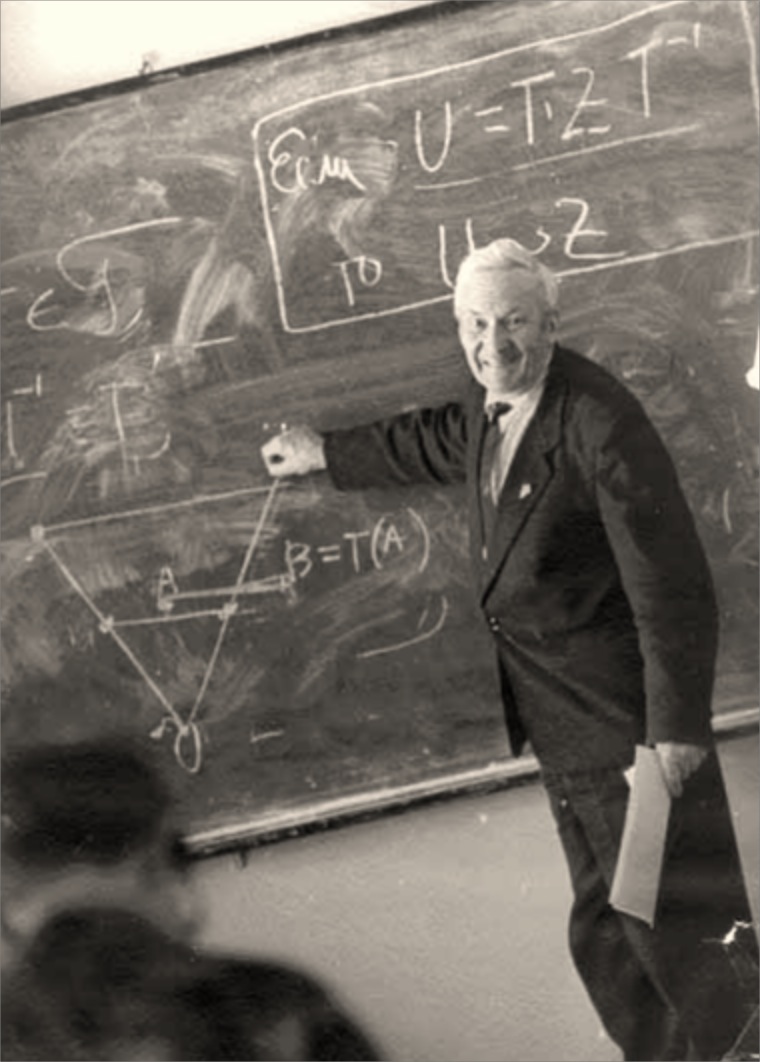 Андре́й Колмого́ров
Andrey Kolmogorov (1903-1987)
Defining Randomness
For a sequence s, its Kolmogorov Complexity: K(s) = the length of the shortest description of s
A sequence s is random, 
if K(s) = |s| + C
“He was to probability theory what Euclid was to geometry.” (Peter Lax)
(This is a somewhat informal version. A real definition would need to be more careful about stating this asymptotically.)
63
Kolmogorov Complexities
s = 000000000000000…
64
Kolmogorov Complexities
s = 000000000000000…
	description = “N repeated 0s”
		K(s) = log |s| + C1 < |s| + C
Definitely NOT RANDOM
65
Kolmogorov Complexities
t = 010011000111000011110000011111…
66
Kolmogorov Complexities
s = 010011000111000011110000011111…
description = 
	    “s = “”; 
        for (i = 1; i < N; i++) { 
           for (j = 0; j < i; j++) s += ‘0’;  
           for (j = 0; j < i; j++) s += ‘1’; }”

K(s) = log |s| + C1 < |s| + C
Definitely NOT RANDOM
67
Return
68
Random 200
The smallest natural number that cannot be described in eleven words.
69
Return
70
Random 300
Given a sequence s, it is this hard to compute its Kolomorgov complexity K(s).
71
72
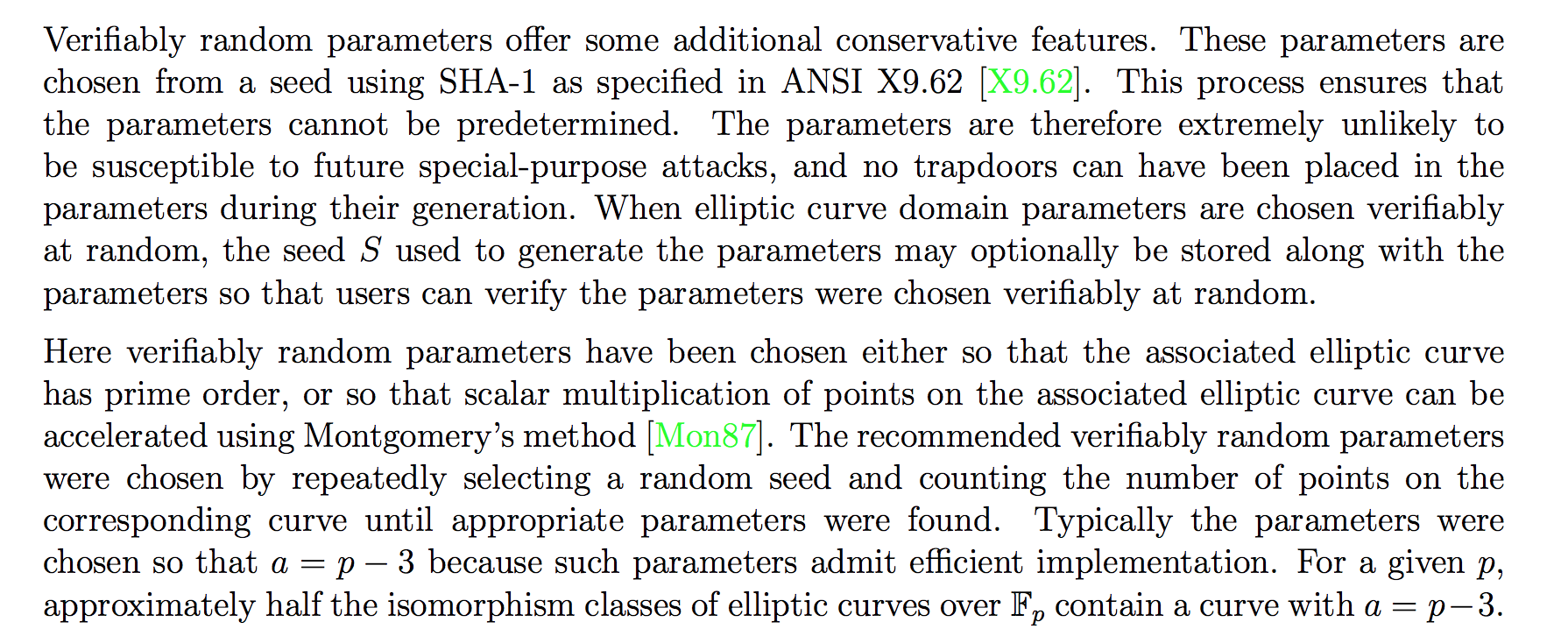 How many times does one need to write “verifiably random” to be convincing?
Bonus: What specification is this excerpt from?
73
Return
74
Random 400
Dual-EC PRNG
75
September 2013
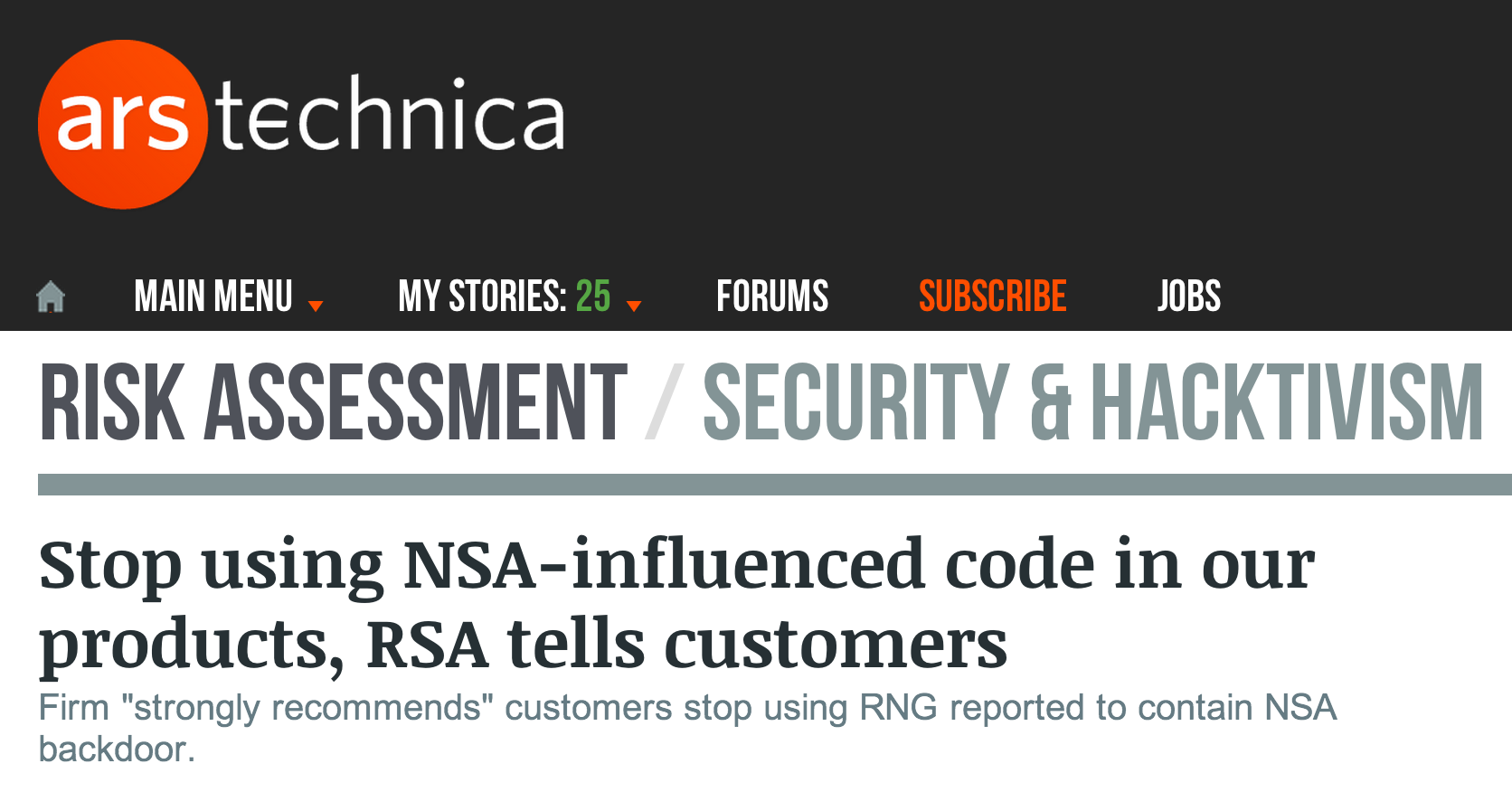 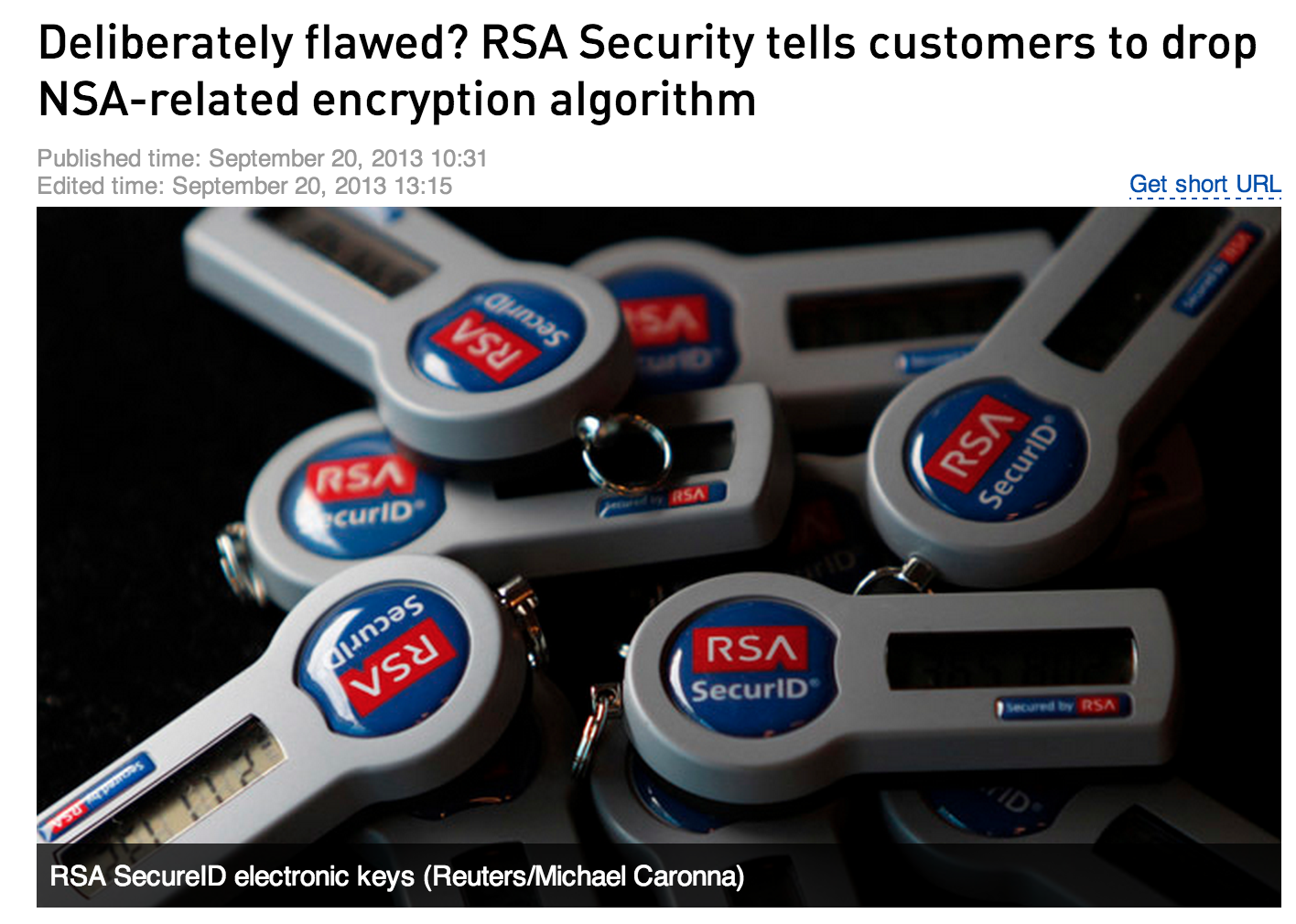 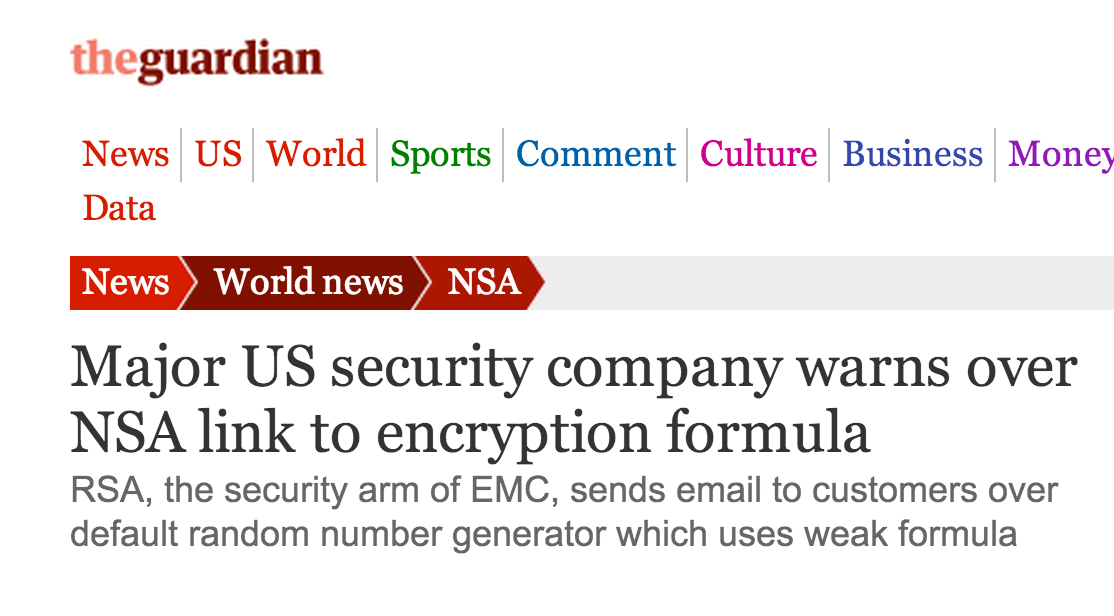 76
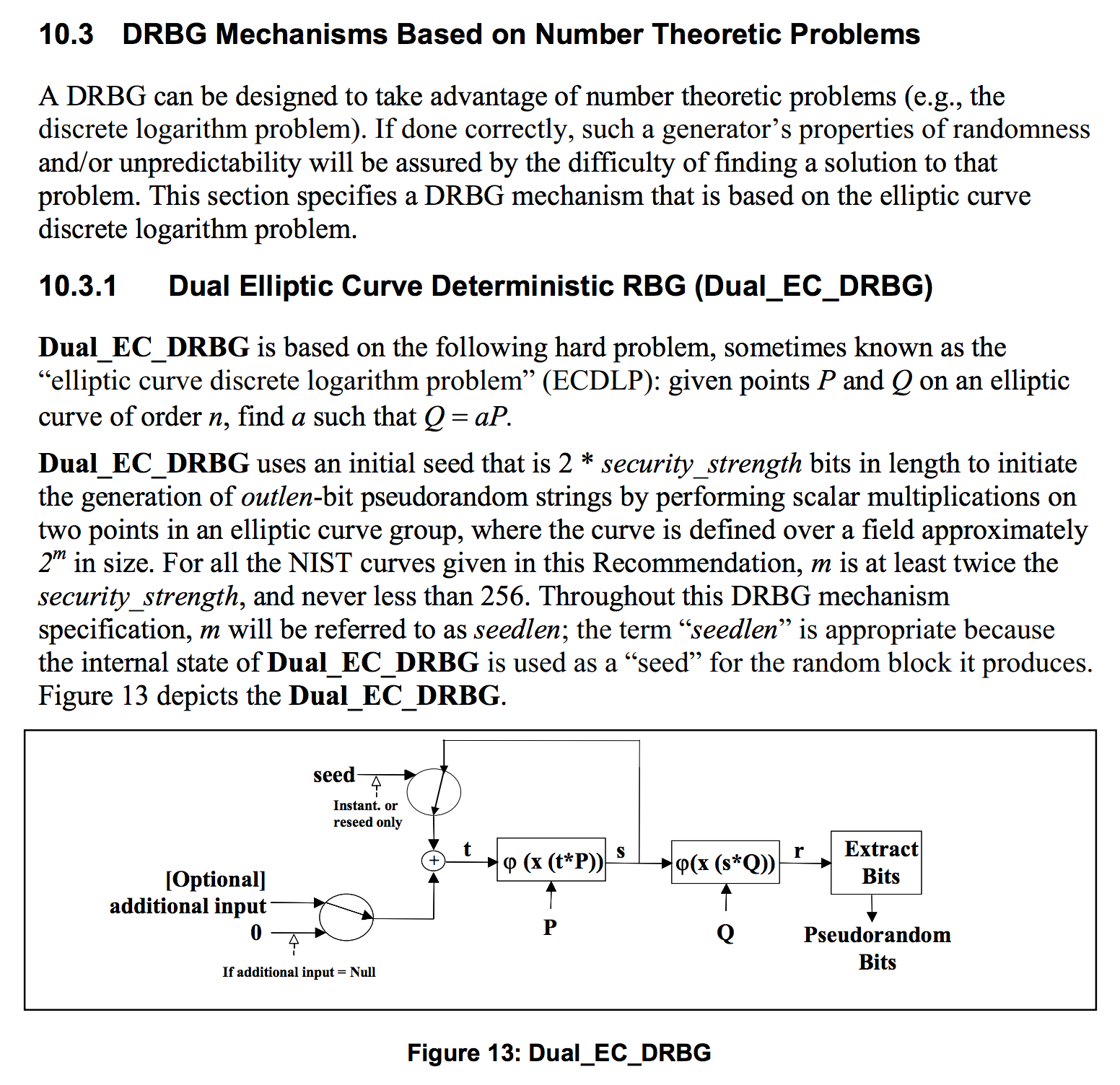 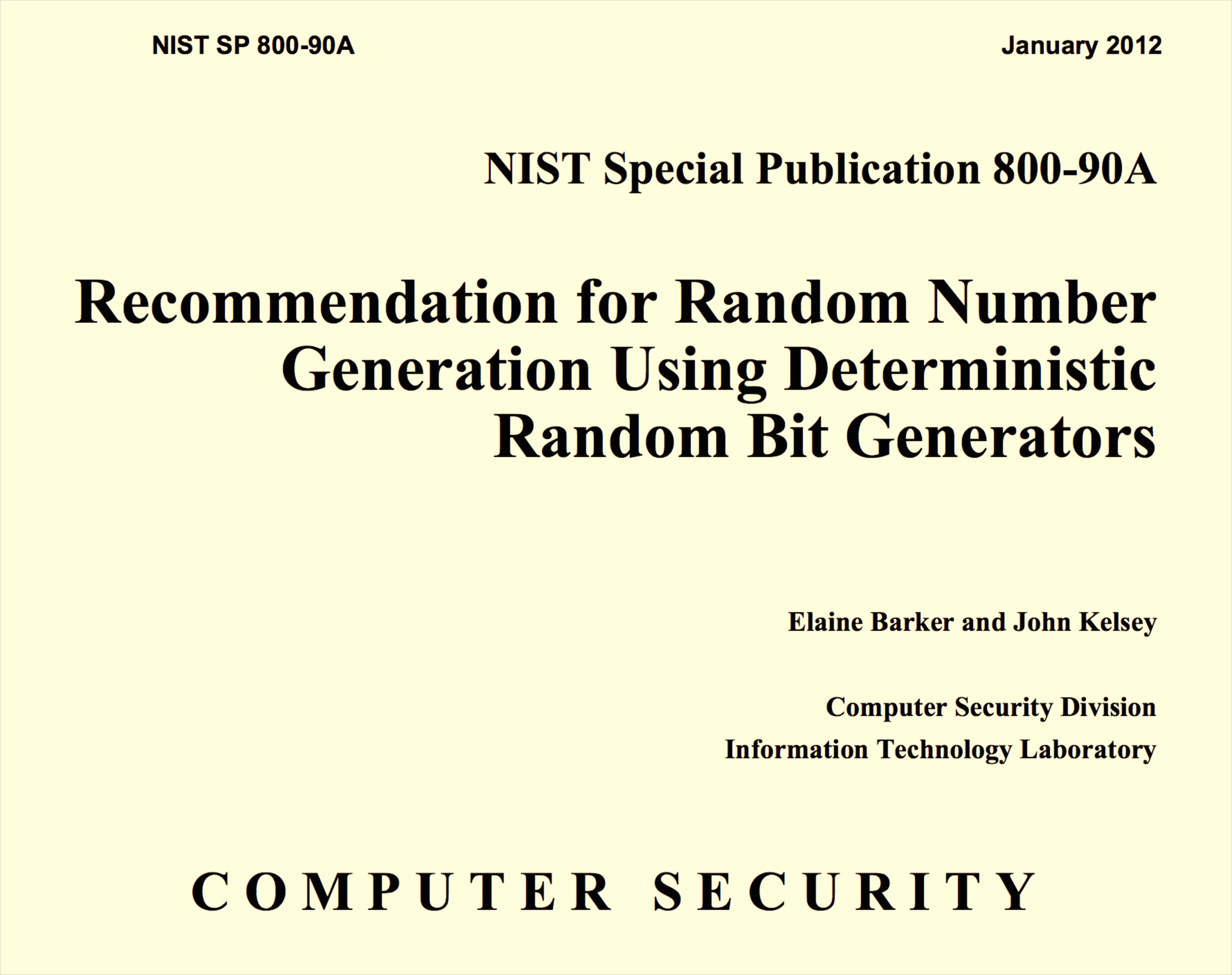 77
Dual-EC PRNG
P and Q are random points on P-256.
s0  randomness
ri = φ(si ×Q)
si
si +1= φ(si ×P)
16 least significant bits of ri’s x-coordinate
Update Internal State
Generate Output Bits
78
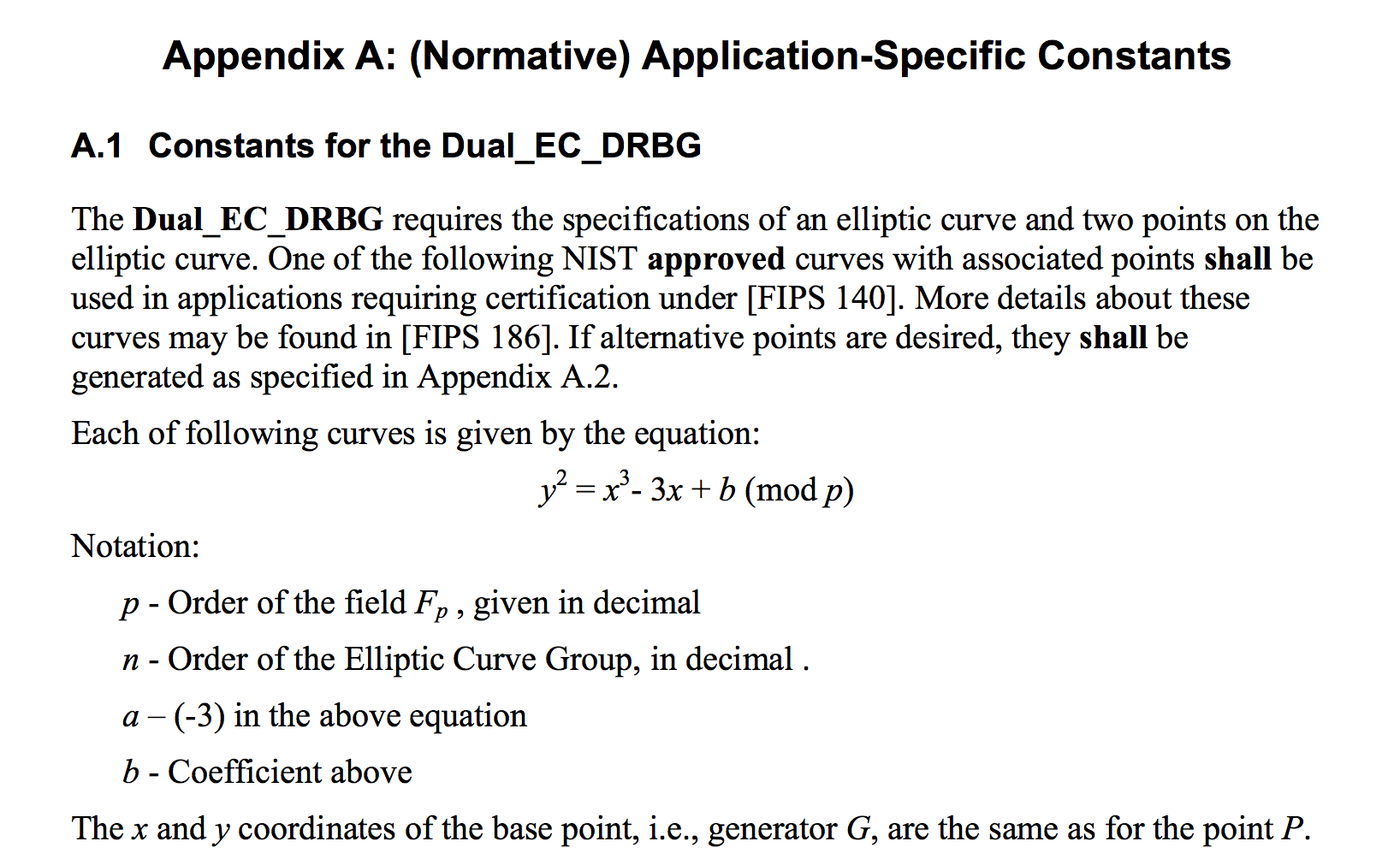 79
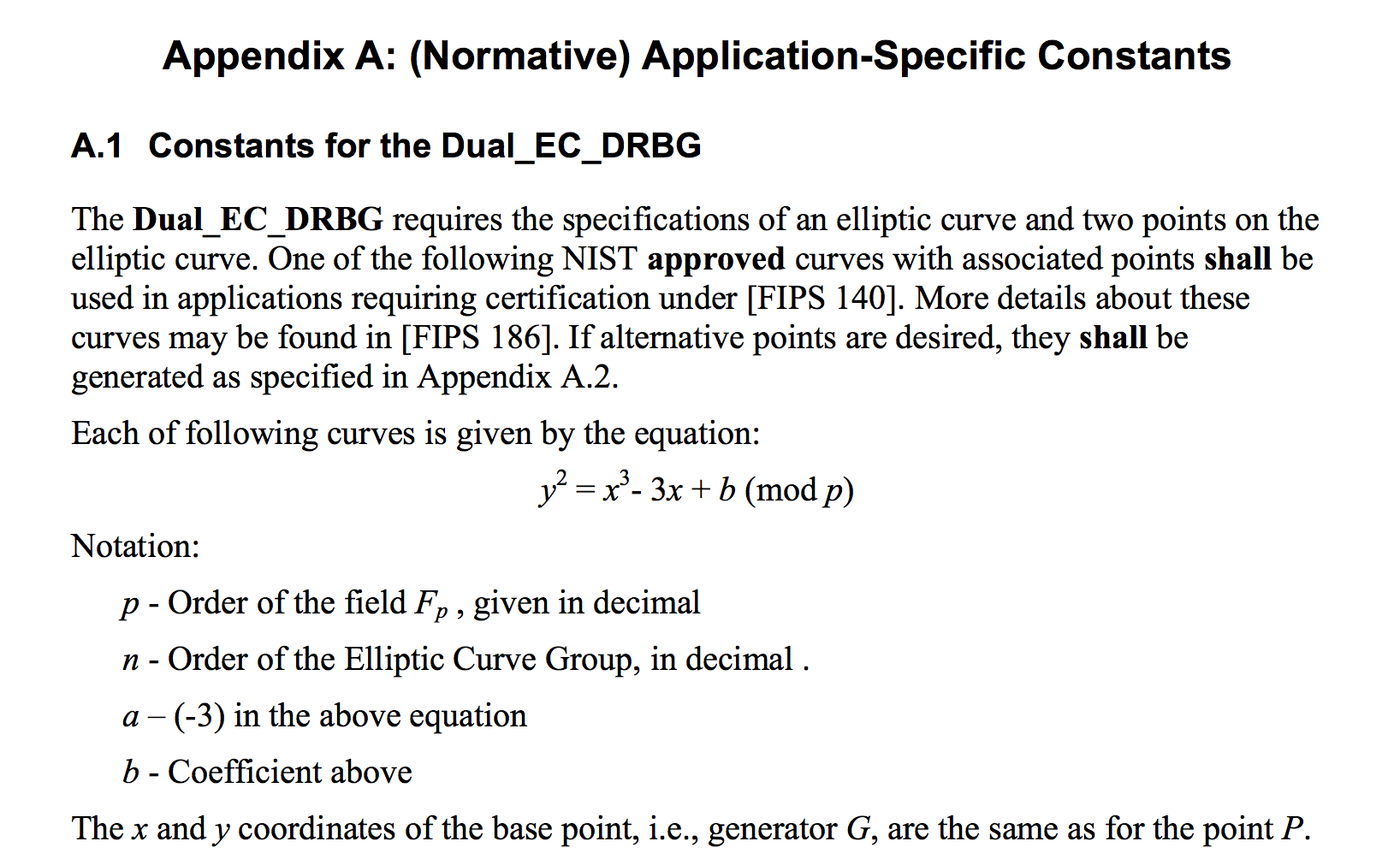 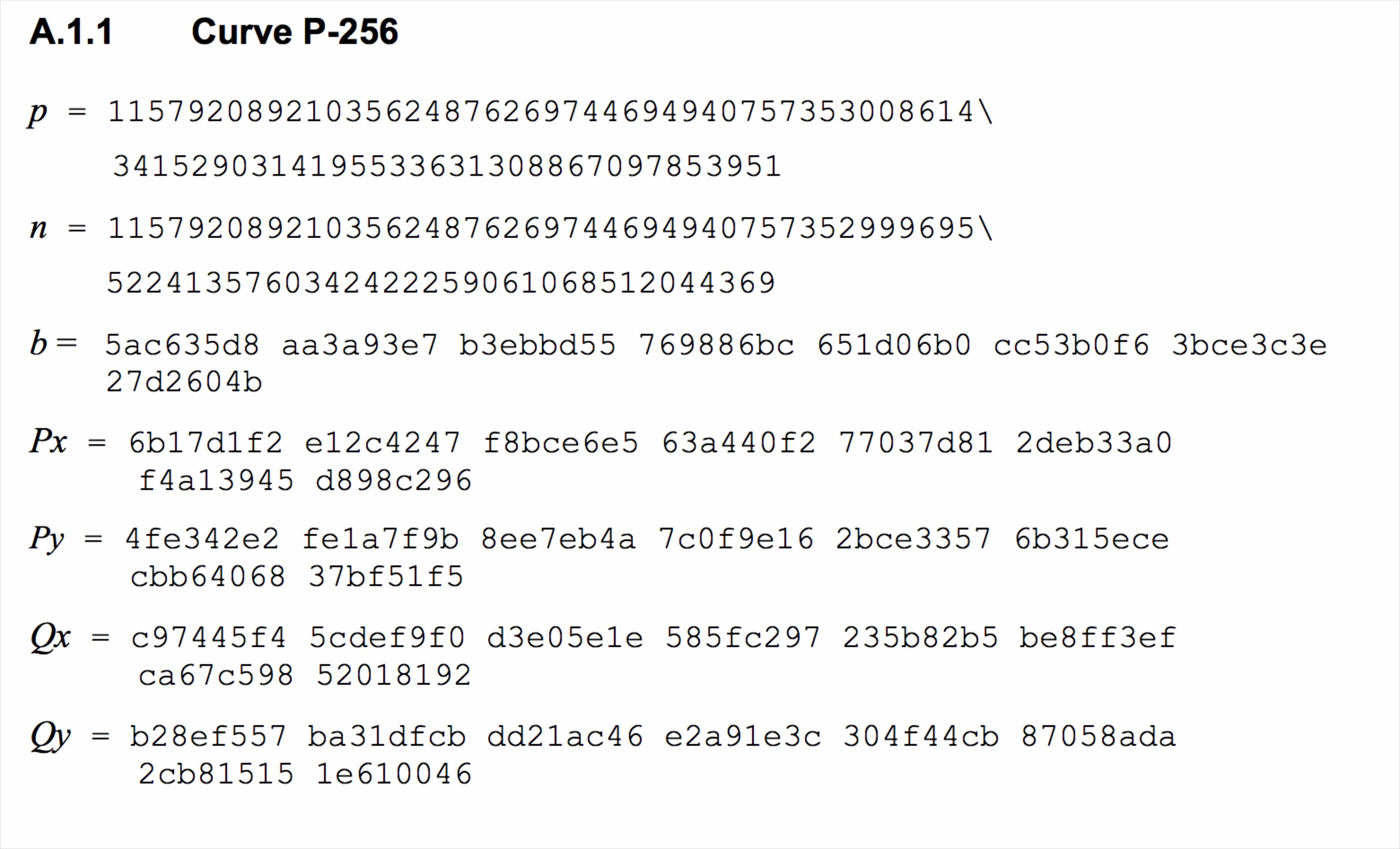 80
s0
si
ri = φ(si ×Q)
si +1= φ(si ×P)
16 least significant bits of ri’s x-coord
Points on the curve: y2 = x3 – 3x + b (mod p)
oi
ri = (xi, yi) = (16 unknown bits | oi, yi)
Bonus 200: given oi, how much work to find ri?
81
s0
Challenge: given oi, can you find si?
si
ri = φ(si ×Q)
si +1= φ(si ×P)
16 least significant bits of ri’s x-coord
Points on the curve: y2 = x3 – 3x + b (mod p)
oi
ri = (xi, yi) = (16 unknown bits | oi, yi)
foreach u in [0, 216]:
    g = u | oi
    z = g3 – 3g + b (mod p)
    if z1/2 mod p exists, on the curve
82
“Rump session” talk at CRYPTO 2007:
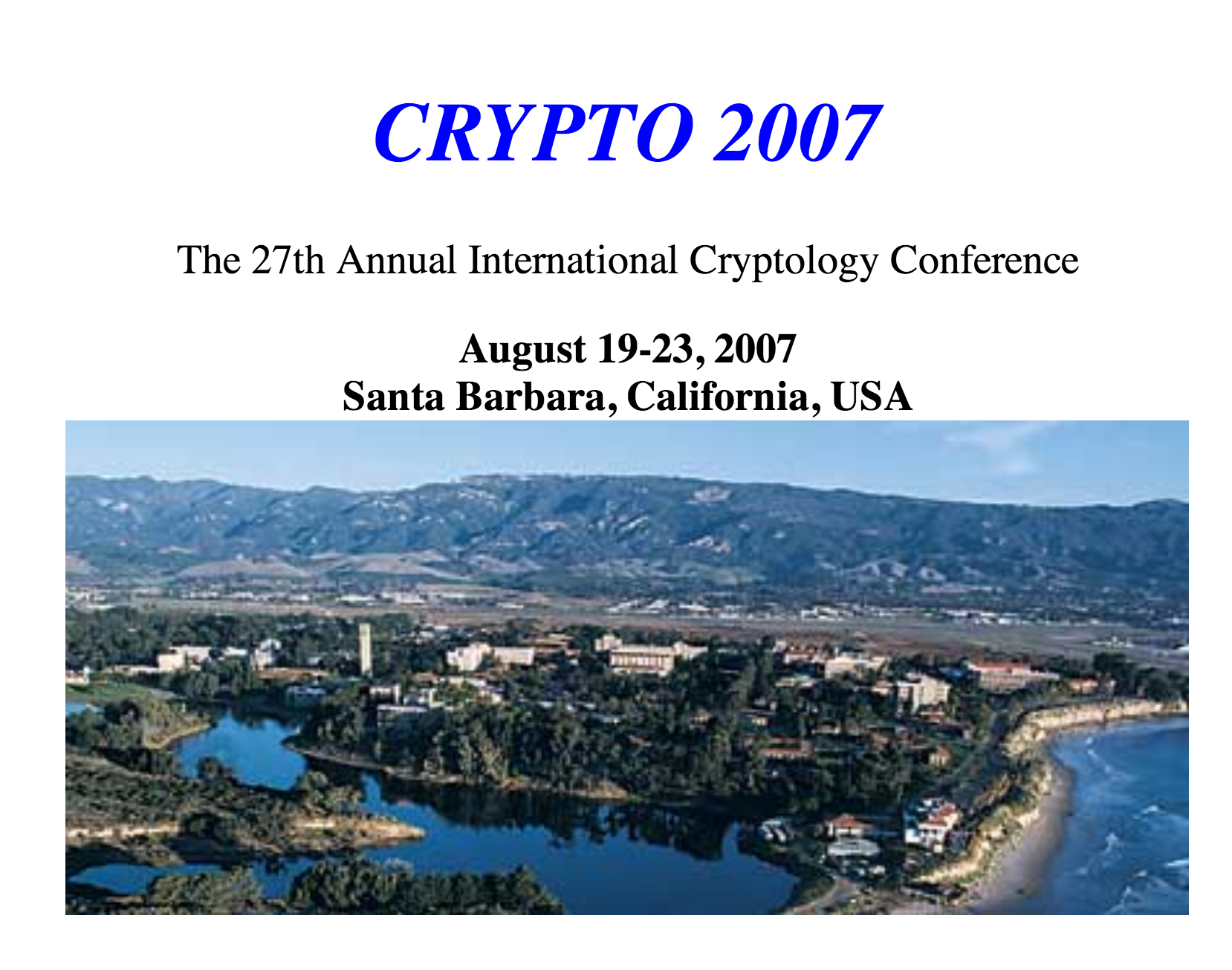 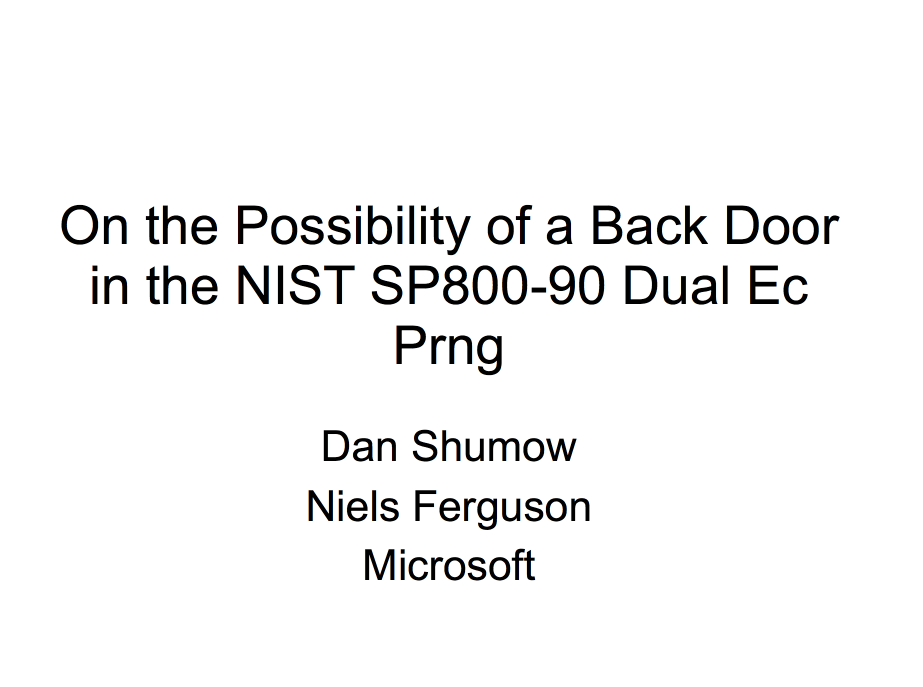 83
Possible Back Door
P and Q are points on the curve
P is a generator of the curve
	All points on curve are kP for some k
Curve is prime order: P = eQ for some e
Challenge: given oi, can you find si?
84
s0
si
ri = φ(si ×Q)
si +1= φ(si ×P)
16 least significant bits of ri’s x-coord
P = eQ
oi
Challenge [400]: given oi and backdoor e, 
can you find si + 1?
85
s0
si
ri = φ(si ×Q)
si +1= φ(si ×P)
16 least significant bits of ri’s x-coord
P = eQ
oi
Hint:
Compute ri using brute force 16-bits from oi
Compute: A = (x, y) = ri ×Q
86
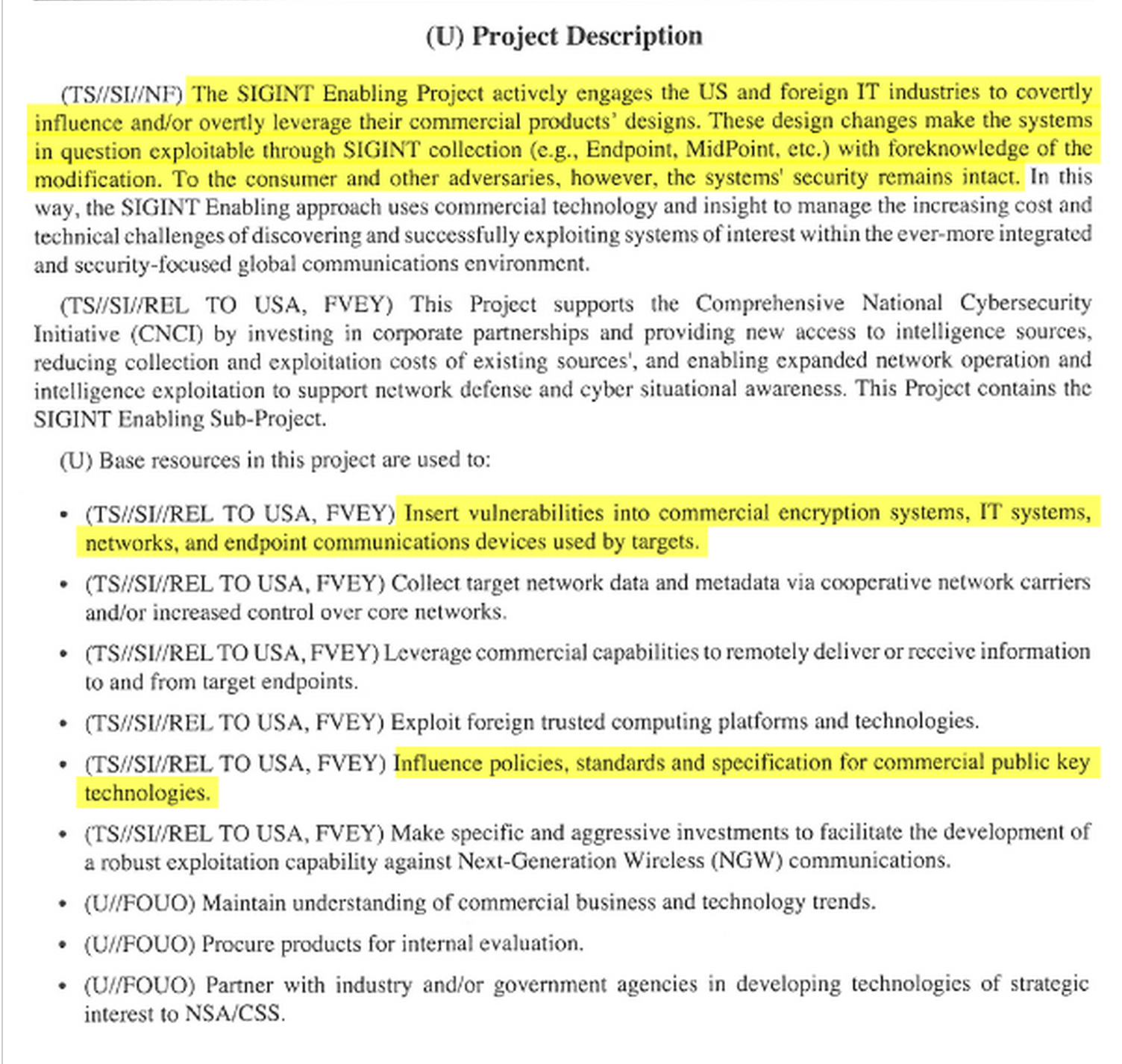 Snowden Leak (5 September 2013)
2013 Intelligence Budget Request ($250M)
2013 Intelligence Budget Request
87
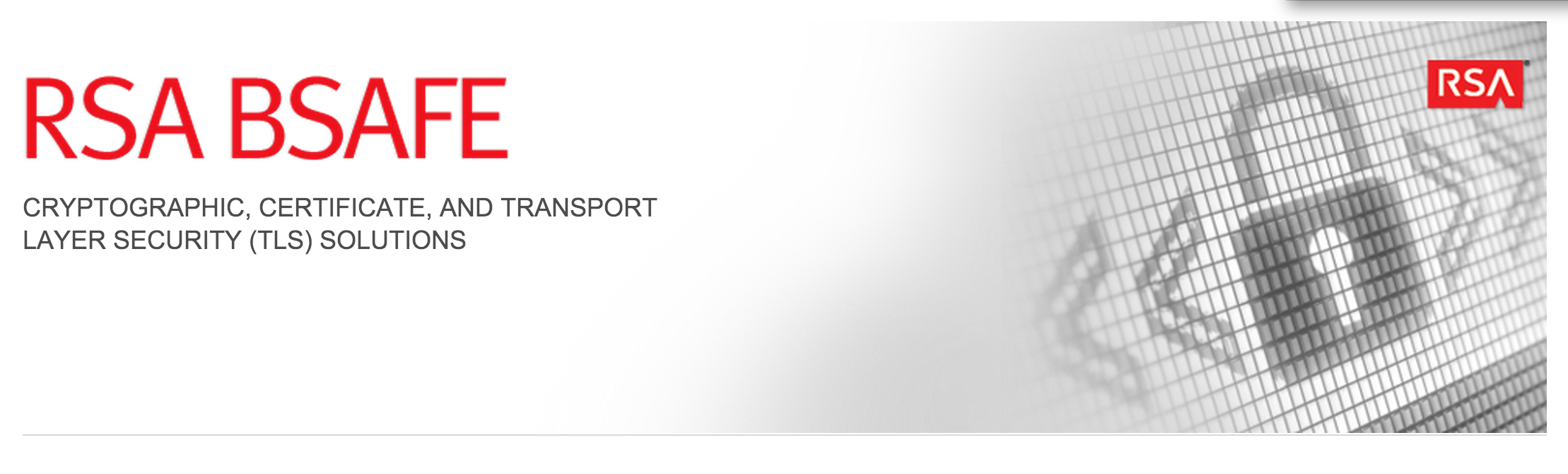 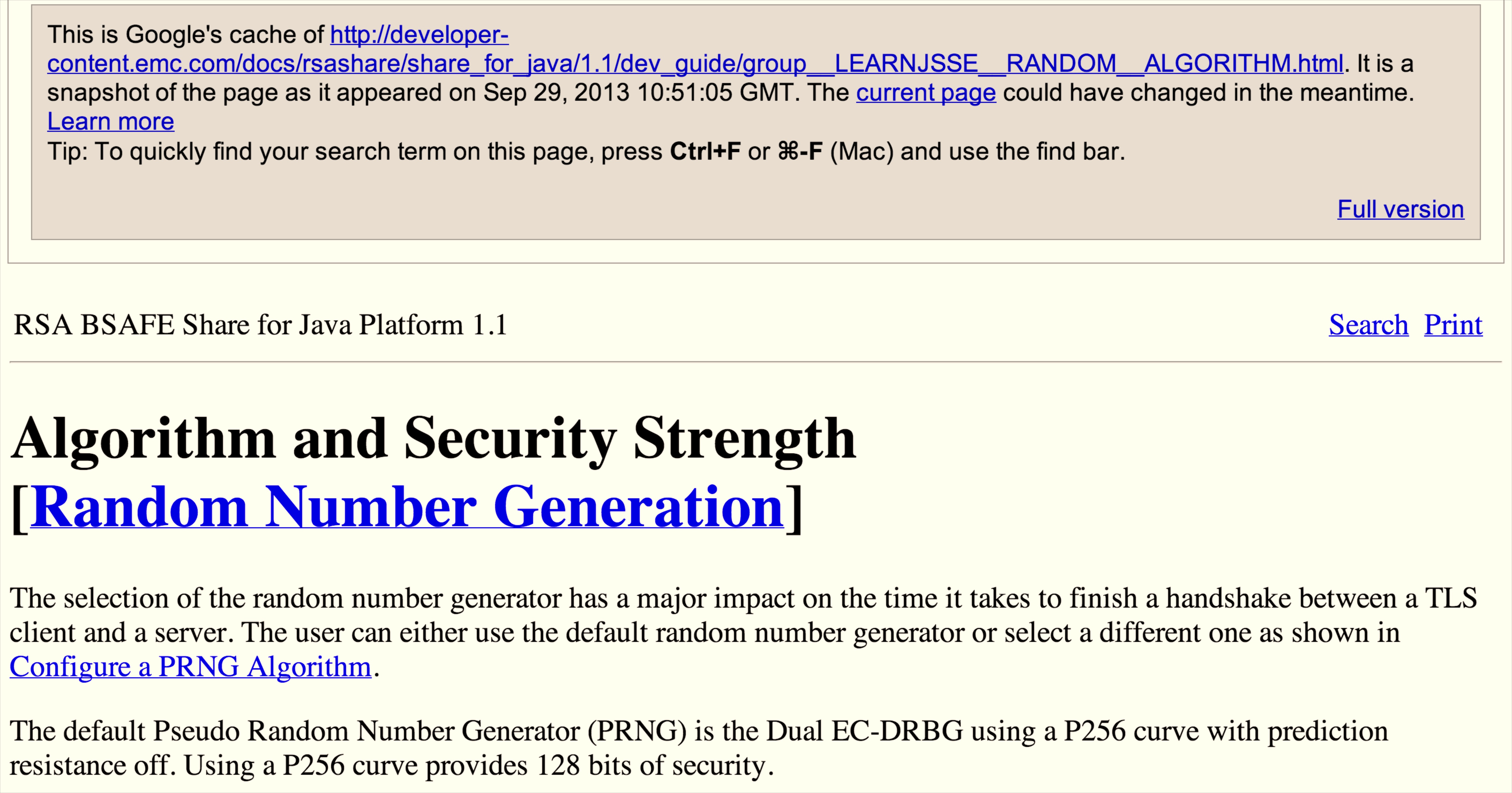 88
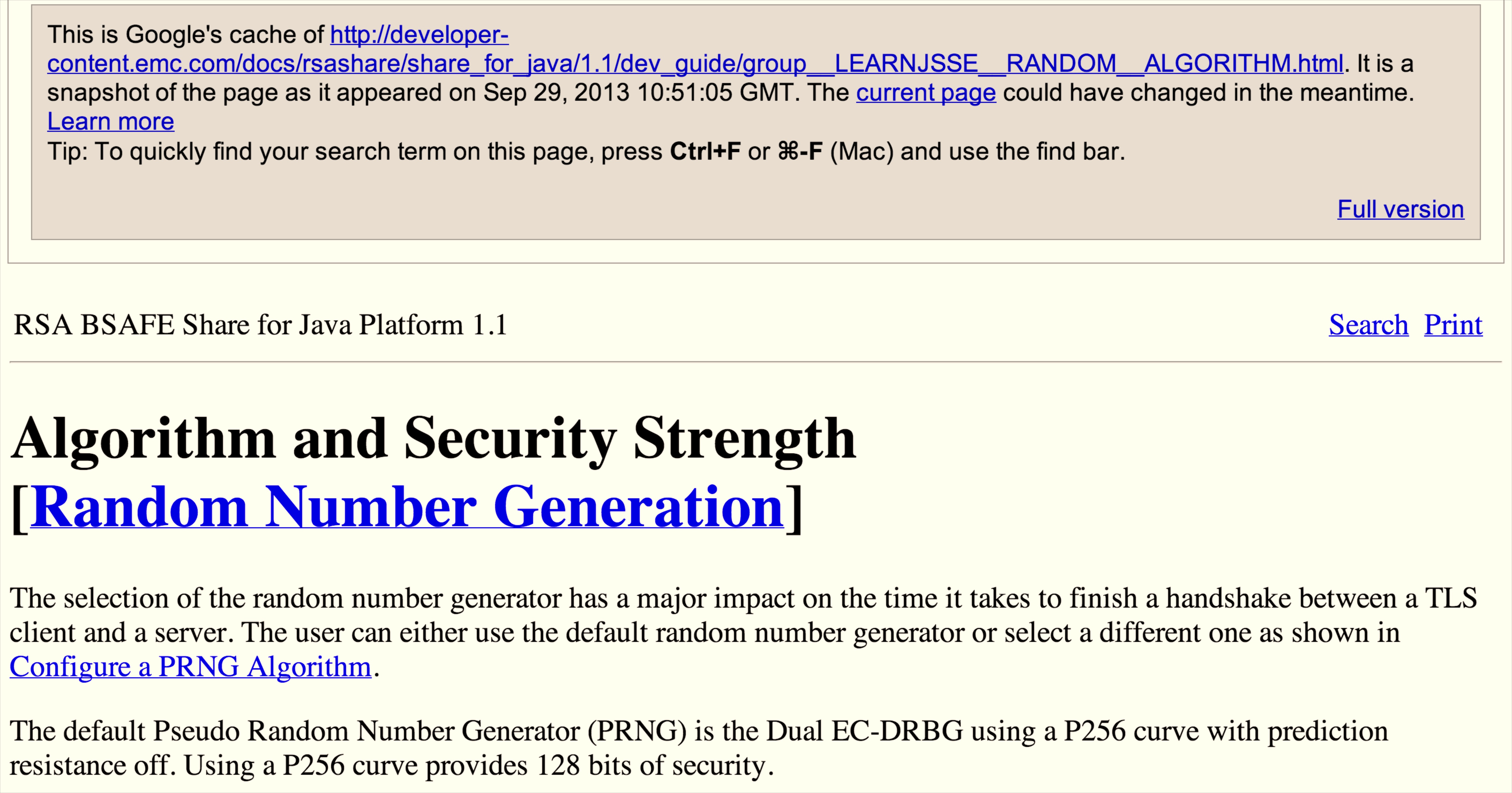 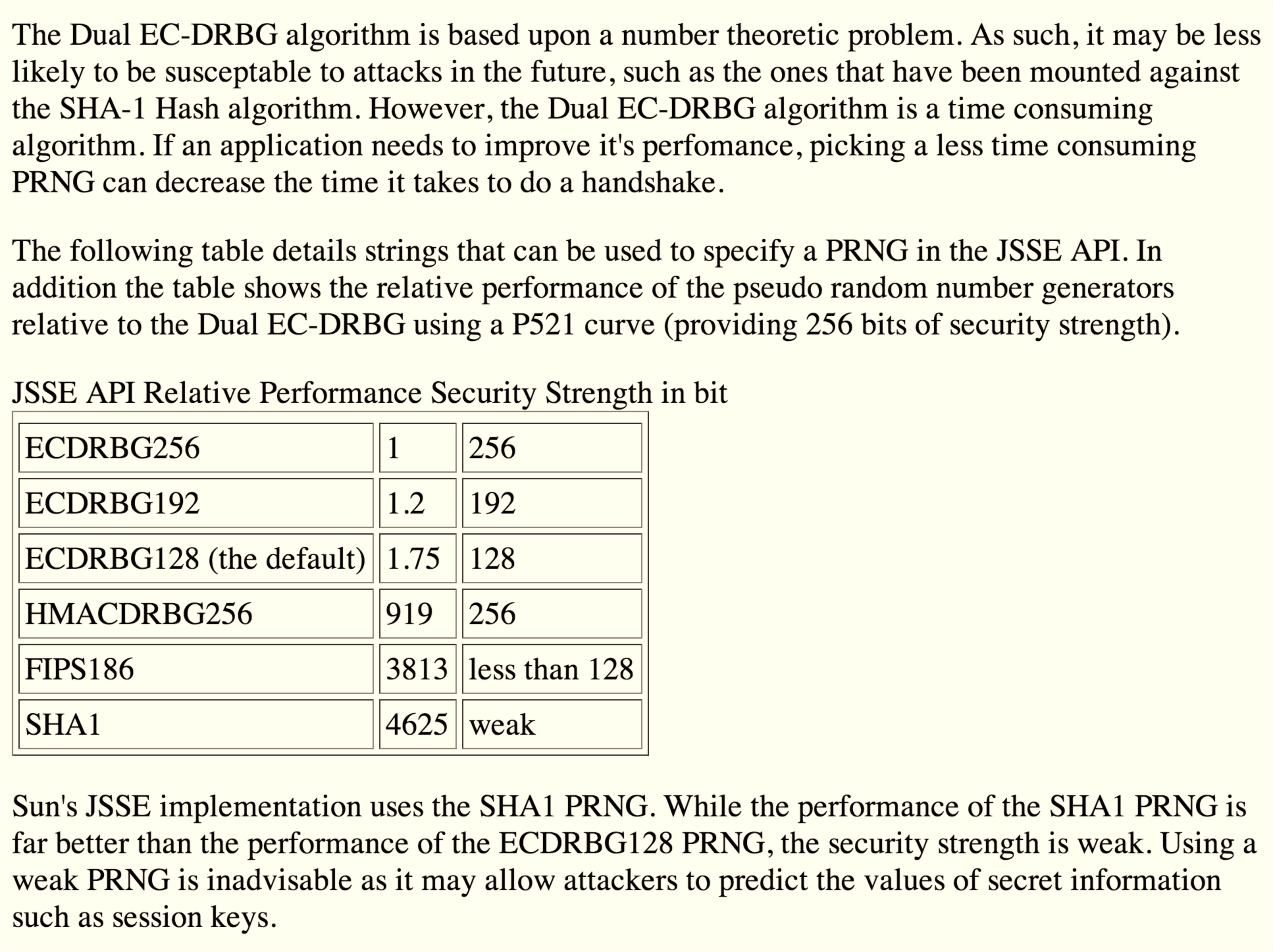 89
s0
si
ri = φ(si ×Q)
si +1= φ(si ×P)
16 least significant bits of ri’s x-coord
P = eQ
oi
A = (x, y) = ri ×Q  		
φ(e × A) = φ(e × si ×Q) = φ(si ×P) = si +1
90
Return
91
Altcoins 100
The Distinguished Alumni Speaker this Friday (3:30pm in Rice Auditorium)
92
MAKING SECURITY USABLE (FOR A BILLION USERS)
 
How do you know if a website is "safe"? The security community puts enormous effort into detecting malware, stopping the next Heartbleed, and sandboxing bad content. Google Chrome's usable security team sits at the front end of this work: we build the UI that tells end users what's going on with their privacy and security.
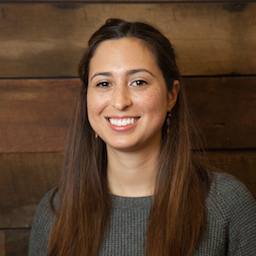 Friday, 3:30pm in Rice 130
Adrienne Porter Felt 
(UVa BSCS 2008; UCB PhD; Google)
93
Return
94
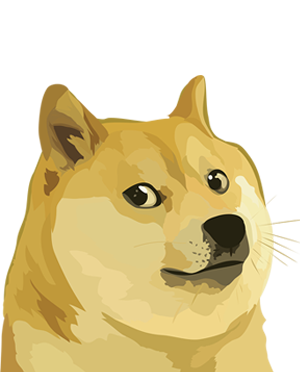 Altcoins 200
An open source peer-to-peer digital currency, favored by Shiba Inus worldwide.
95
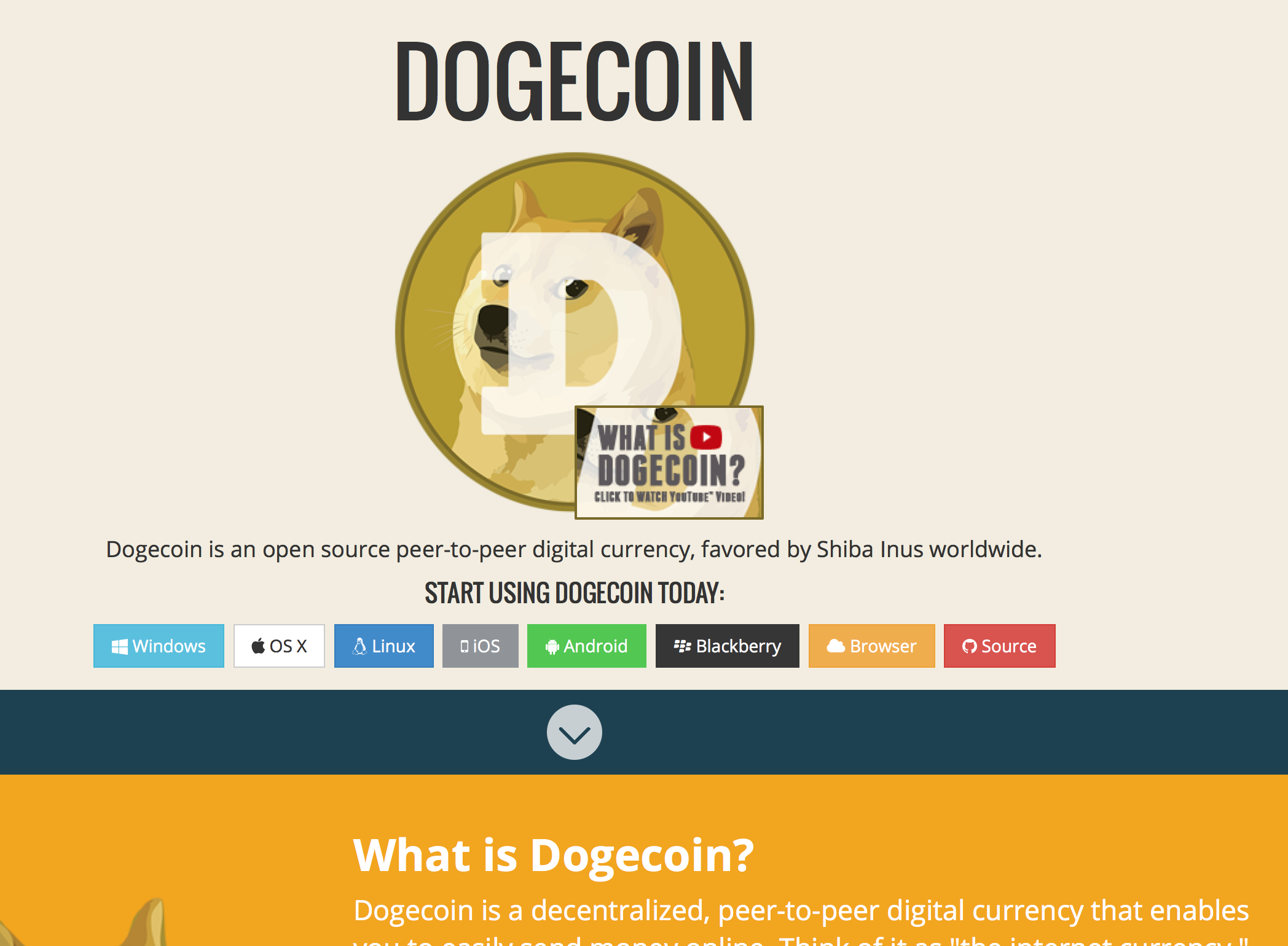 96
Return
97
Altcoins 300
According to litecoin.org, “Litecoin features faster transaction confirmation times and improved storage efficiency than the leading math-based currency.”
Reasons why this claim is bogus.
98
Bonus: what are the advantages of Litecoin’s scrypt-based proof-of-work?
Best answer wins
99
Return
100
Altcoins 400
The Replace-by-Fee patch changes the way nodes include transactions from “first-seen” (if there are conflicting transactions, take the first one) to “highest-fee”.  Explain how this makes double-spend attacks easier or harder.
101
102
Return
103
Final Jeopardy
Topic: Block Headers
104
Final Jeopardy
The contents of a bitcoin block header.
Must get 3 most important things to avoid loss.
Best, most detailed and correct answer wins.
105
106
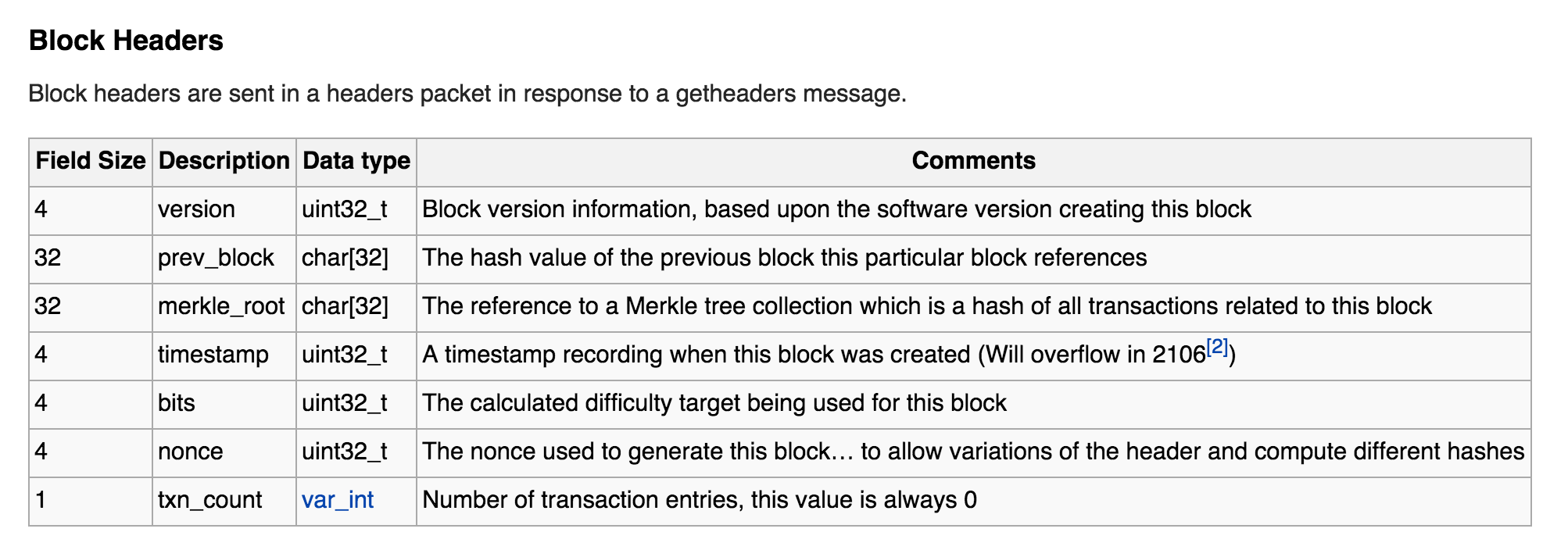 107